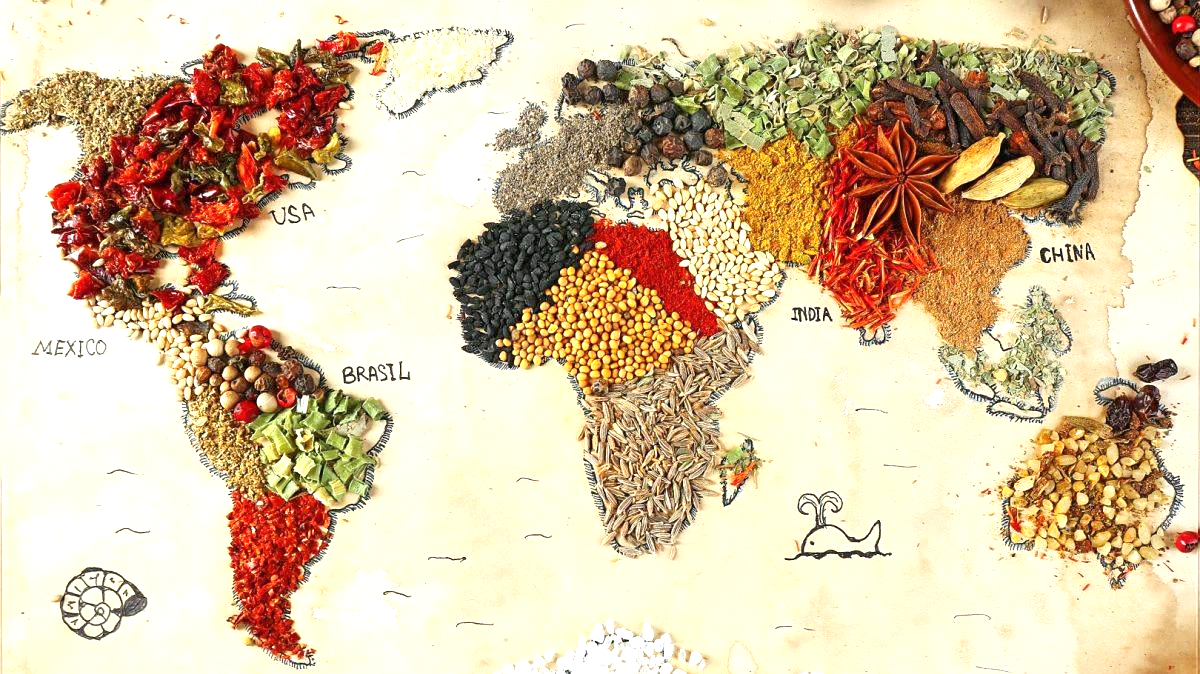 Hoe kunnen we de wereldbevolking blijven voeden in de toekomst?
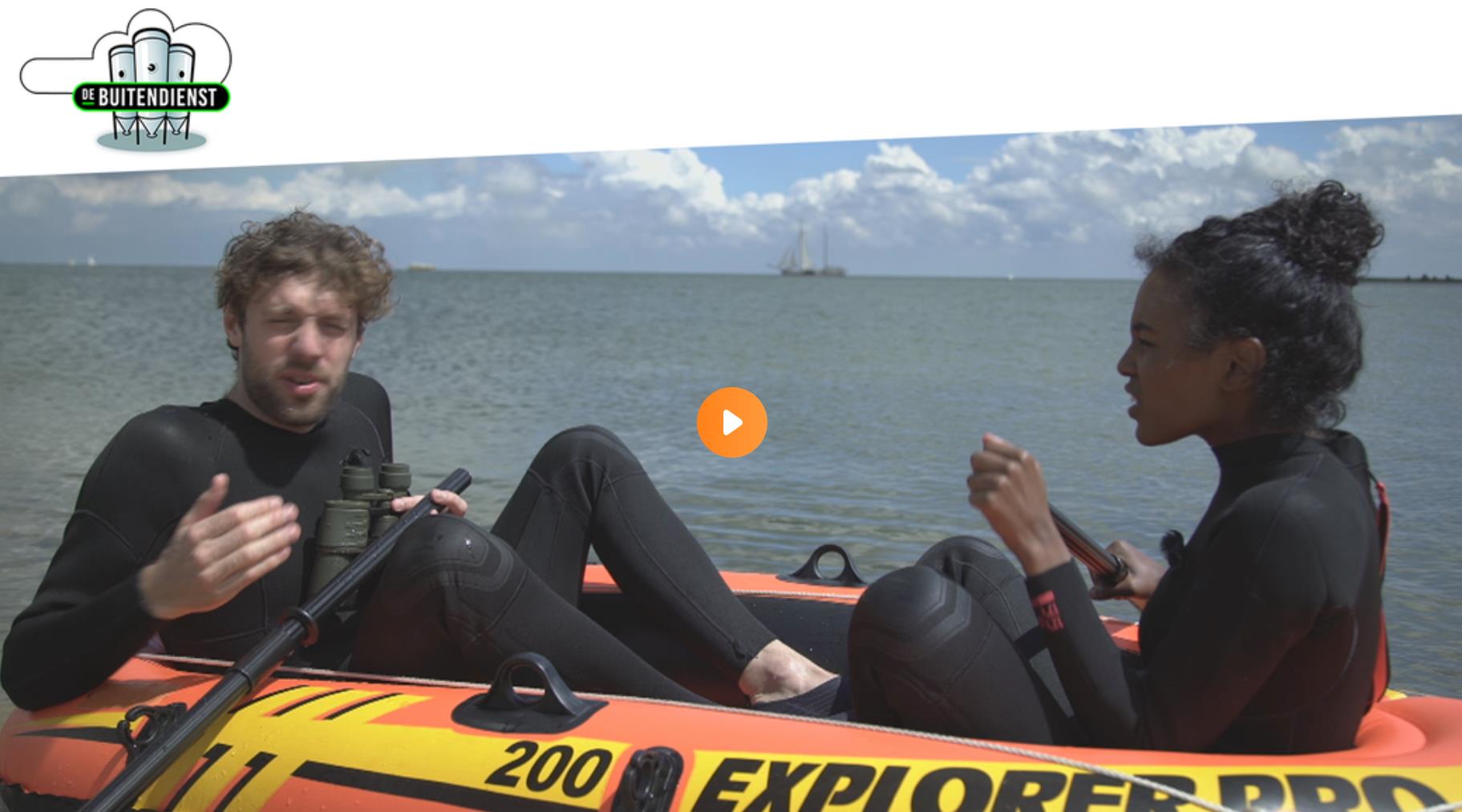 waar gaan we in de toekomst ons eten vandaan halen?
hoe gaan we in de toekomst ons voedsel produceren?
Uit de zee
Op het water – Floating Farm
Uit de fabriek:hamburger van kweekvlees
Nieuwe teelttechnieken – verticale tuinbouw
Nieuwe teelttechnieken – SLA telen op water
Nieuwe teelttechnieken – Zilte groenten kweken
Window farm
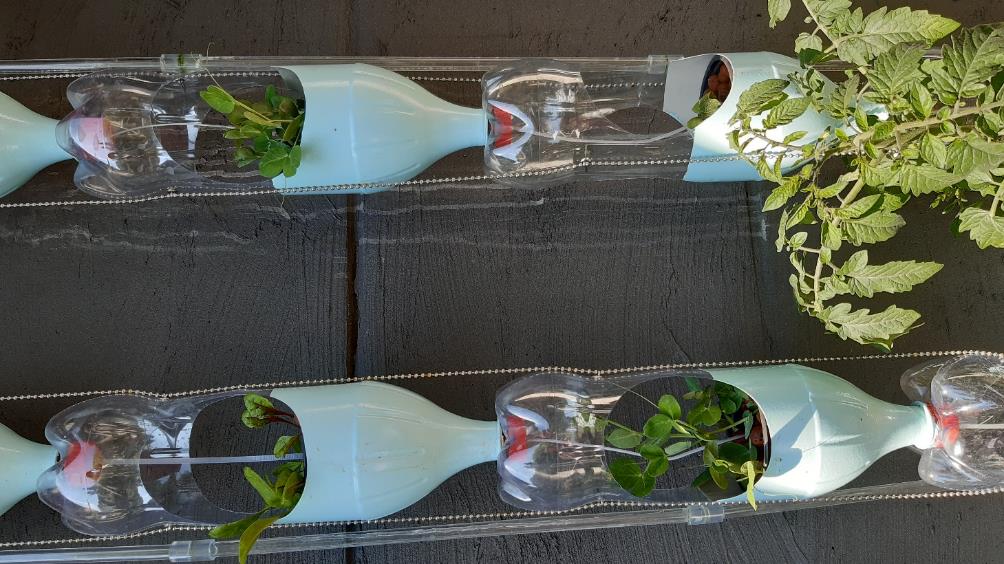 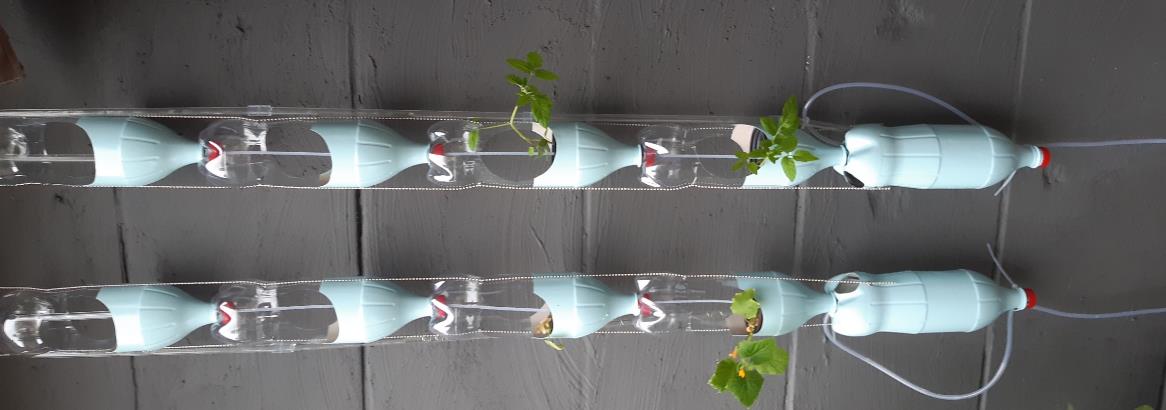 Telen op water
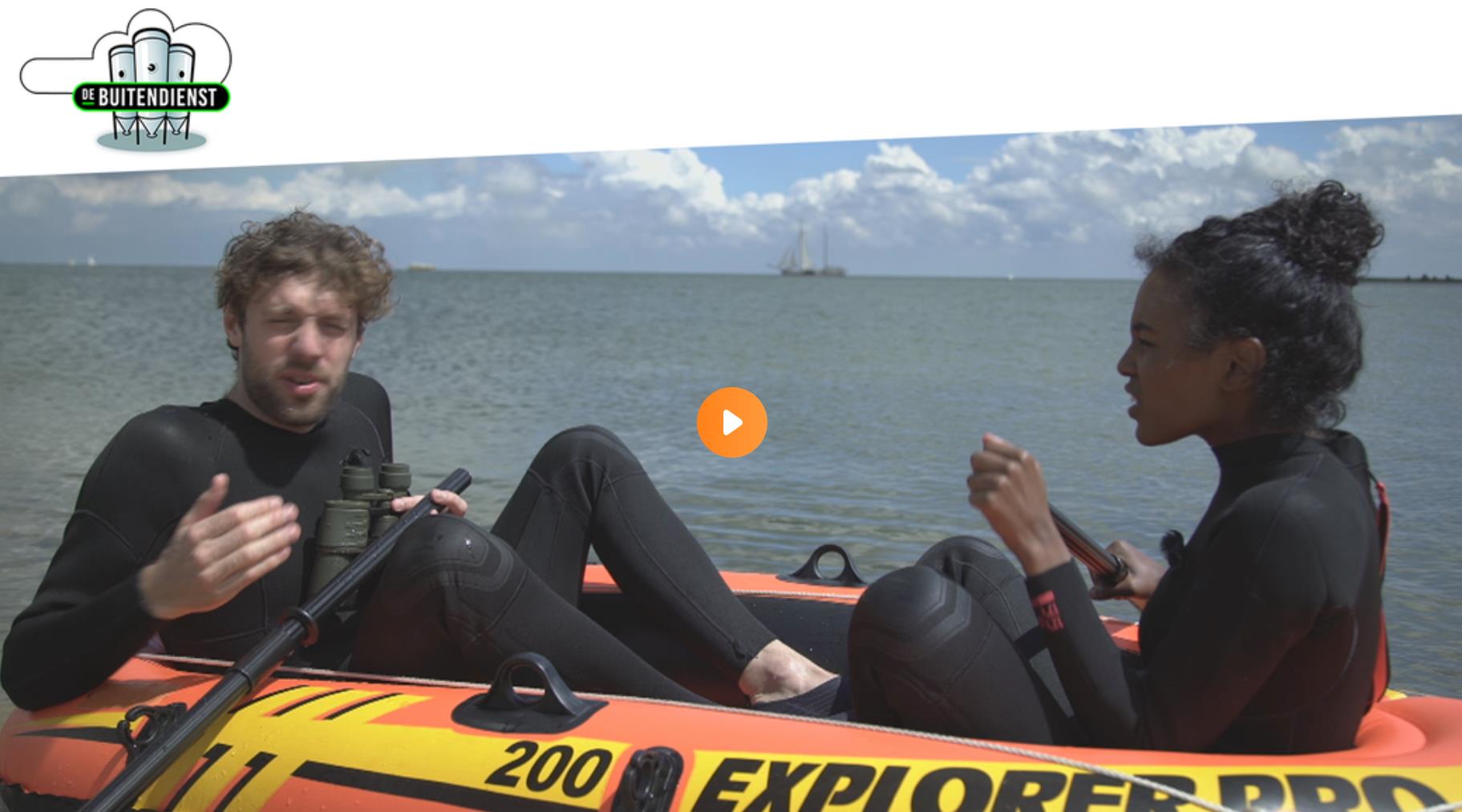 Zilte groenten kweken in 7 stappen
Stap 1: Kweekzak openvouwen
Stap 2: Kokostablet op de bodem leggen en zakje met voeding uitstrooien
Stap 3: 400 ml water afmeten en in de kweekzak gieten
Stap 4: De opgezwollen kokosaarde kneden zodat het iets losser komt te zitten
Stap 5: Maak met je vinger 5 gaatjes in de kokosaarde
Stap 6: De zaden in de gaatjes doen en toedekken met kokosaarde. 
Stap 7: Strooi een dun laagje vermiculiet over de aarde, zodat deze niet snel uitdroogt.
Evaluatie: Wat heb je geleerd vandaag?
Afsluiting